Тема «Шляпа»Цель: Развитие связной письменной речиЗадачи:- закрепление представления о функции разделительного мягкого знака в грамматике;- закрепление написания разделительного мягкого знака в словах.
Подготовила учитель-логопед Васянович Н.В.
Шляпа
Весной Илья забыл в лесу шляпу. Через месяц мальчик пошёл за ландышами.
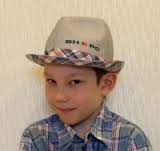 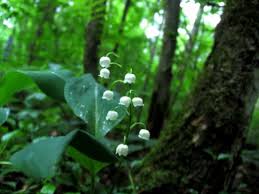 На сучьях дерева он увидел свою шляпу. Над ней летали птички. А в шляпе пищали птенцы.
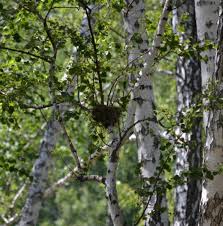 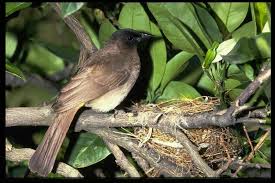 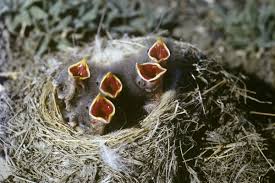 Илья не тронул птичье жильё. Он покрошил на траву хлеб и тихонько отошёл. (По М. Быковой)
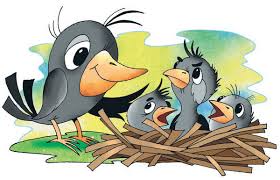 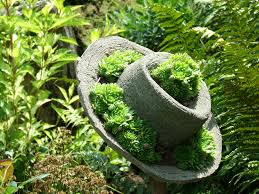 Вопросы и задания к тексту.
В какое время года это было?
Что произошло со шляпой Ильи?
Зачем Илья покрошил хлеб?
Как он отошёл от гнезда?
Оцените поступок мальчика.
Вопросы плана и слова для построения ответов
Что забыл Илья в лесу весной?   Шляпу
Когда мальчик пошёл за ландышами?   Через 								месяц
Что он увидел на сучьях дерева?    Свою 								шляпу
Кто летал над ней?  Птичка
А кто пищал в шляпе?   Птенцы
Как поступил Илья?  Не тронул, покрошил 							хлеб
Словарно-орфографическая подготовка
Укажите слова с разделительным мягким знаком. (Илья, сучьях, птичье, жильё)
Обратите внимание на написание слов: пошёл, увидел, тихонько, отошёл,  
	над ней.
Укажите, какие слова употреблены в тексте вместо слова Илья. 
Отметьте, какое слово заменяет слово 
над ней.
2
1
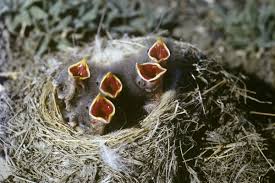 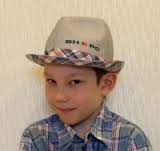 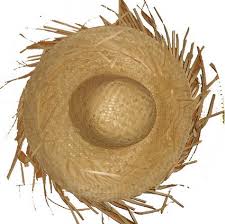 3
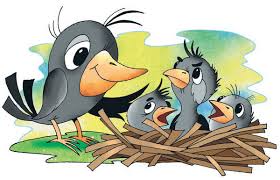 План
Забыл шляпу.
Неожиданная находка.
Забота.